The Populationof the UK
Chapter 7
A different view of life in the United Kingdom
by Danny Dorling and Benjamin D. Hennig
Health…the sedimentation of society
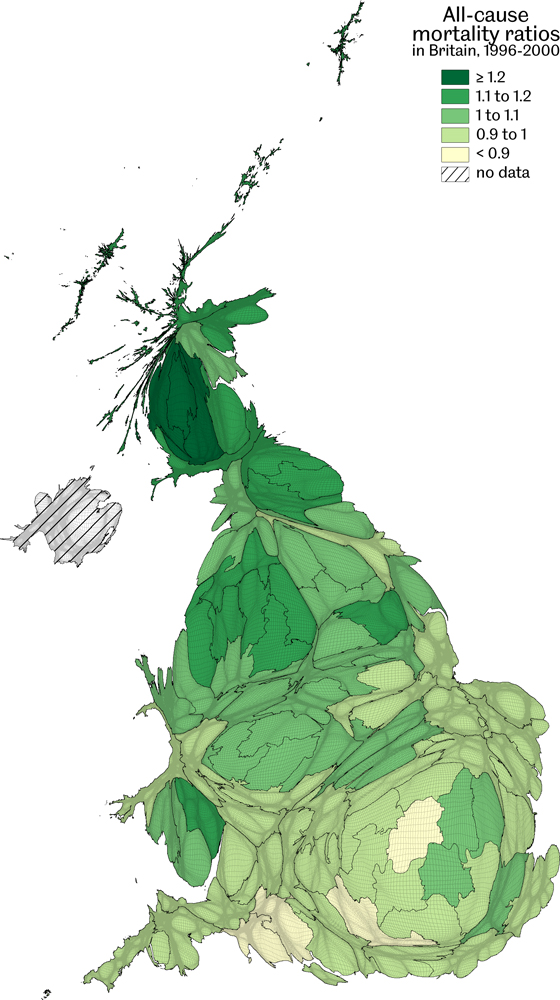 All-cause mortality ratiosin Britain, 1996-2000
Age-sex standardized mortality rate, deviation from England and Wales national average of 1.0
Data source: Mortality records and population estimates, calculated for this book
Figure 7.1
Health…the sedimentation of society
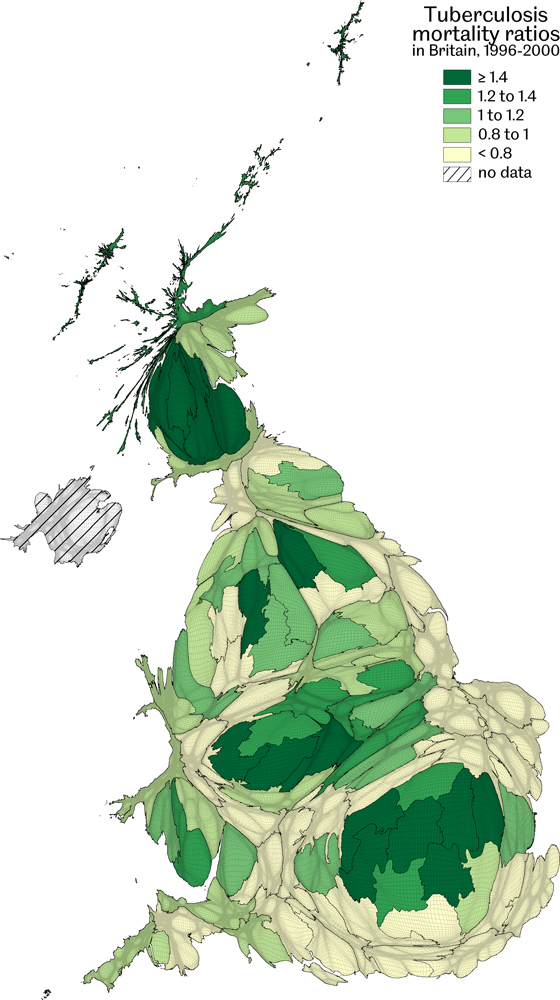 Tuberculosis mortality ratiosin Britain, 1996-2000
Age-sex standardized mortality rate, deviation from England and Wales national average of 1.0
Data source: Mortality records and population estimates, calculated for this book
Figure 7.2
Health…the sedimentation of society
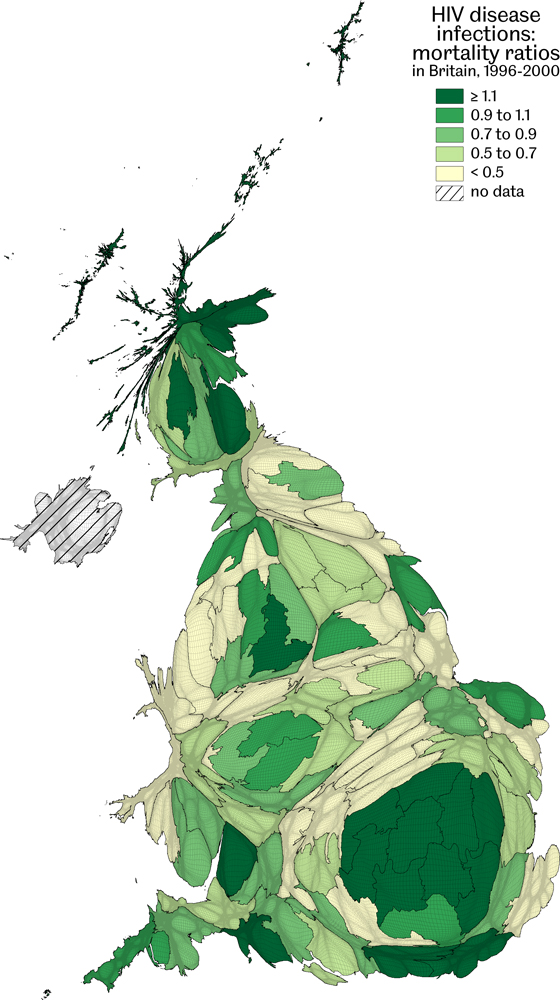 HIV disease infections: mortality ratiosin Britain, 1996-2000
Age-sex standardized mortality rate, deviation from England and Wales national average of 1.0
Data source: Mortality records and population estimates, calculated for this book
Figure 7.3
Health…the sedimentation of society
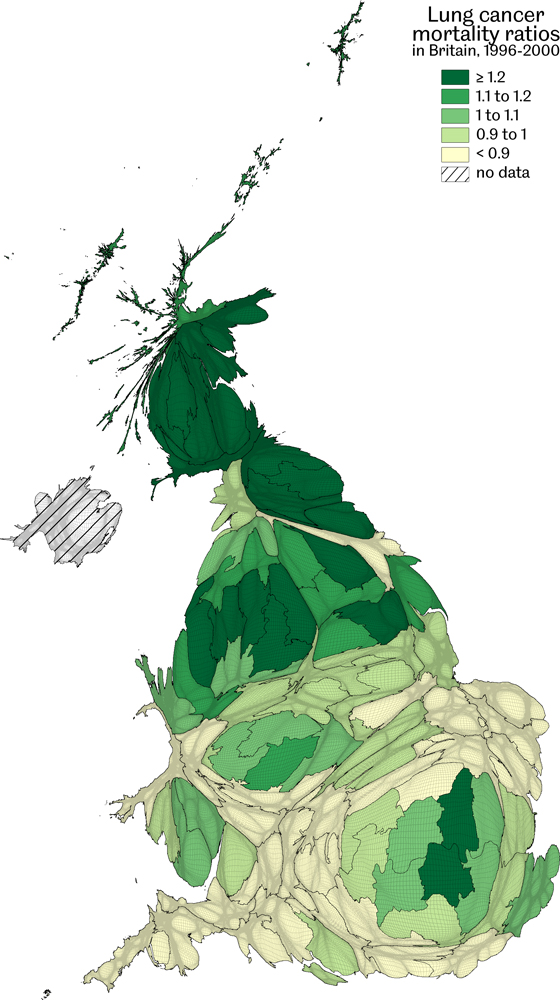 Lung cancer mortality ratiosin Britain, 1996-2000
Age-sex standardized mortality rate, deviation from England and Wales national average of 1.0
Data source: Mortality records and population estimates, calculated for this book
Figure 7.4
Health…the sedimentation of society
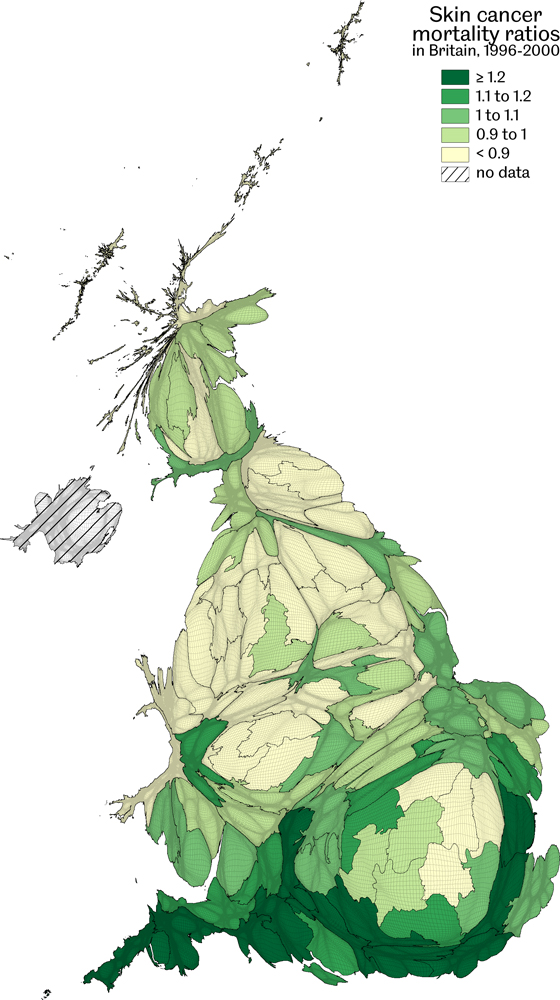 Skin cancer mortality ratiosin Britain, 1996-2000
Age-sex standardized mortality rate, deviation from England and Wales national average of 1.0
Data source: Mortality records and population estimates, calculated for this book
Figure 7.5
Health…the sedimentation of society
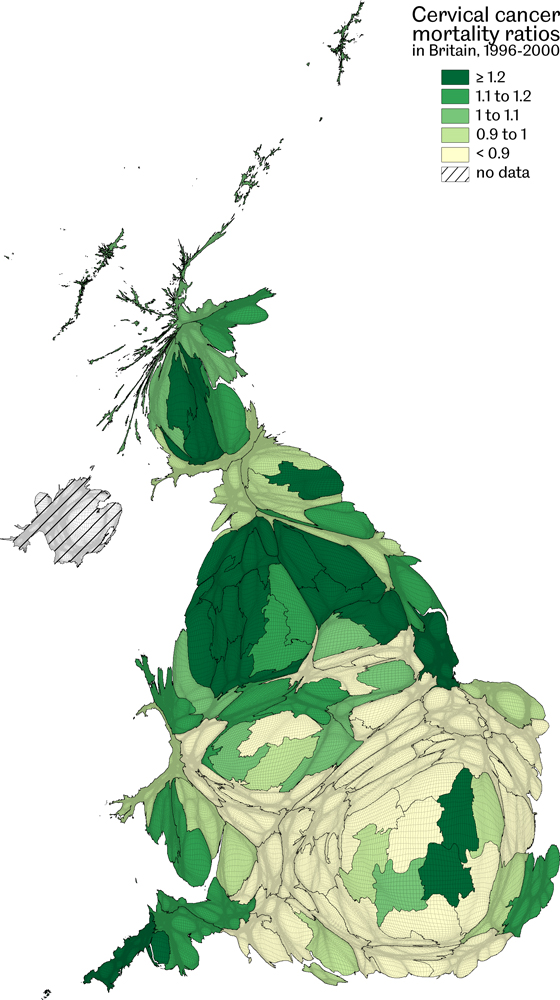 Cervical cancer mortality ratiosin Britain, 1996-2000
Age-sex standardized mortality rate, deviation from England and Wales national average of 1.0
Data source: Mortality records and population estimates, calculated for this book
Figure 7.6
Health…the sedimentation of society
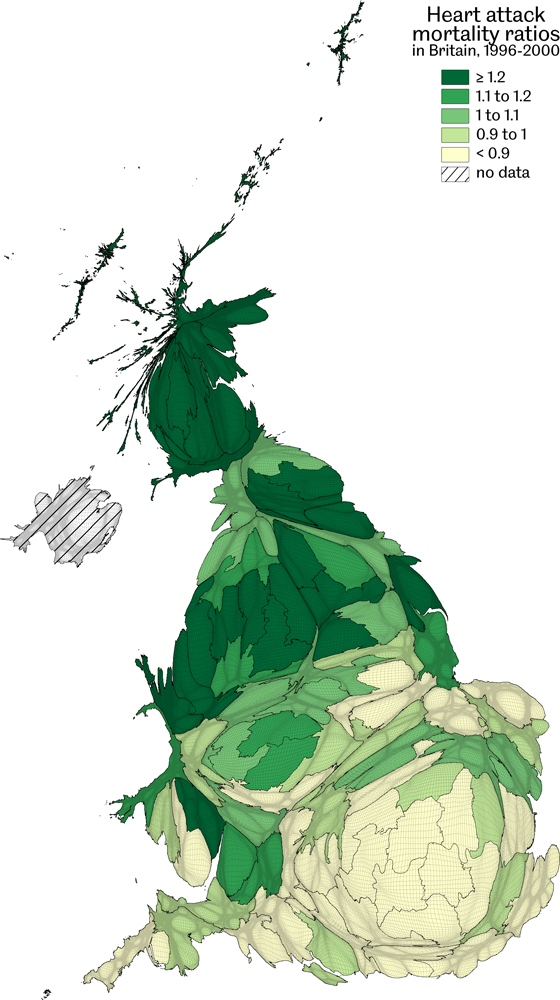 Heart attack mortality ratiosin Britain, 1996-2000
Age-sex standardized mortality rate, deviation from England and Wales national average of 1.0
Data source: Mortality records and population estimates, calculated for this book
Figure 7.7
Health…the sedimentation of society
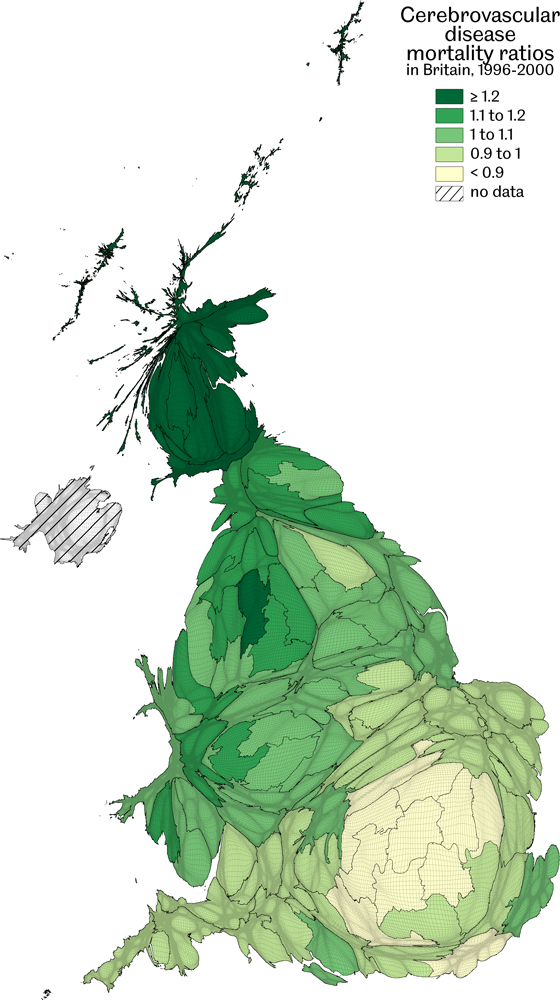 Cerebrovascular disease mortality ratiosin Britain, 1996-2000
Age-sex standardized mortality rate, deviation from England and Wales national average of 1.0
Data source: Mortality records and population estimates, calculated for this book
Figure 7.8
Health…the sedimentation of society
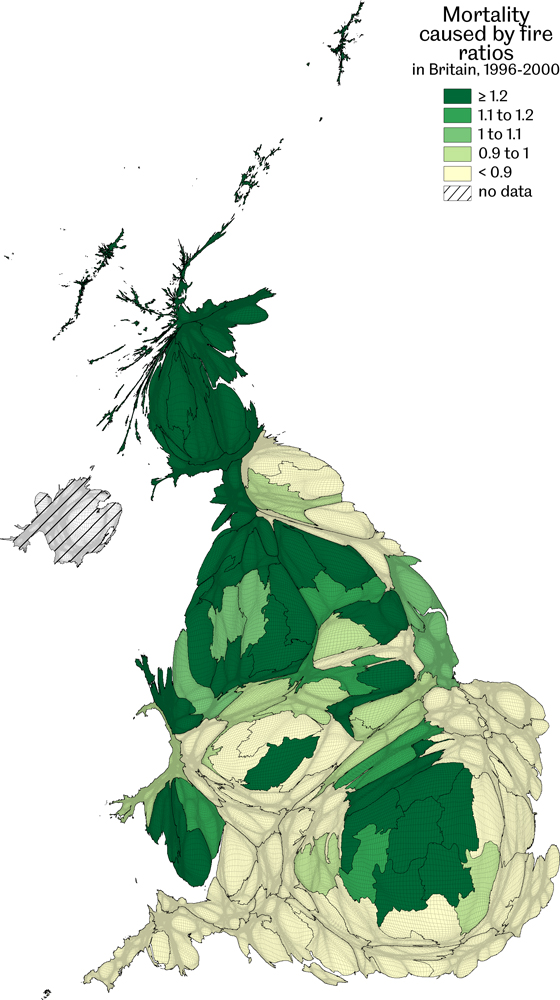 Mortality caused by fire ratiosin Britain, 1996-2000
Age-sex standardized mortality rate, deviation from England and Wales national average of 1.0
Data source: Mortality records and population estimates, calculated for this book
Figure 7.9
Health…the sedimentation of society
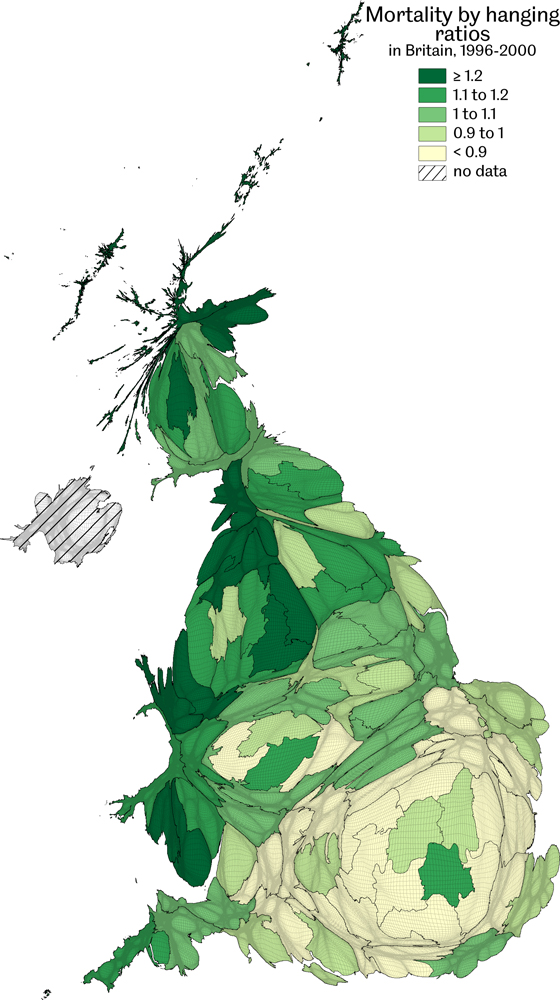 Mortality by hanging ratiosin Britain, 1996-2000
Age-sex standardized mortality rate, deviation from England and Wales national average of 1.0
Data source: Mortality records and population estimates, calculated for this book
Figure 7.10
Health…the sedimentation of society
Key Point Summary
•	Everybody dies, but some die too early, and there are a wide variety of rare causes of death
•	There are distinct geographical patterns to be seen in premature mortality by cause of death
•	It is far easier to live a healthy life is you are free, especially free of others’ orders
Health…the sedimentation of society